火事・地震・救急等　緊急時マニュアル
消防署：「119番です。火事ですか？救急ですか？」
　　　火事なら「火事です（ケガ人も出ています）」 、救急なら「救急です」
　消防署：「場所はどこですか？」
　　　「さいたま市桜区下大久保255、〇（棟番号：アルファベット＋番号）番の埼玉大学（　　）学部（　　　　　　）学科（　　　　）棟（　　）階です。私の名前は（　　　　　　　　　　　）です。携帯電話の番号は（　　　　　　　　　　　　　　　　）です」
　　　消防署：「現場の状況は？」
　　　火事なら「何が燃えているのか、どんな勢いで燃えているのか」
　　　救急なら「病気なのかケガなのか、なぜそのような状態になったのか」
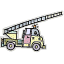 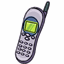 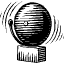 救急車・消防車の要請
消防署
内線：0-119 外線(携帯)：119
第一発見者
←２ヶ所に連絡→
軽度の負傷
保健センター
内線：734237,
  外線：048-854-5356
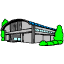 大声で周囲に知らせる
とくに教員
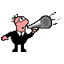 理学部係　　　　　                     　　　　　　　理工研係
内線：723312,  外線：048-858-3345　  　　内線：723313, 外線：048-858-3951
　　　　　　　  工学部係
内線：723311,  外線：048-858-3429
平日
正門守衛所
内線：712401,  外線：048-858-3006
休日・土曜・夜間
指導教員・緊急連絡教員
     連絡先　　　　　　　　　番号
(                  ) (                                )
(                  ) (                                )
(                  ) (            　                  )
PG長（学科長）
    氏名　　　 内線　　　       外線
(            ) (           ) (    　                  )
地震の時
机などの丈夫な家具の下にもぐる
→激しい揺れが収まったら余震に注意し
   周囲の人同士、声を掛け合う
  電気系統異常、ガス漏れがないか点検
→避難路に沿って逃げる（もしくは救助袋、
  避難昇降機で降りる）エレベーターは
  使わない
→火災が発生したら火事の要領に従う
火事の時
身が危険ならば逃げる
→周囲に「火事だ」と叫ぶ
→避難路に沿って逃げる（もしくは救助袋、
  避難昇降機で降りる）エレベーターは
  使わない
→廊下の火災報知器を作動させる、
   119へ連絡
→消火活動は一人で行わない
→炎が天井に到達したら諦めて避難
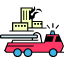 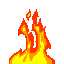 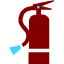 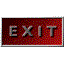 まず、深呼吸     　落ち着いて行動しましょう
埼玉大学理工学研究科安全衛生委員会　2025.3